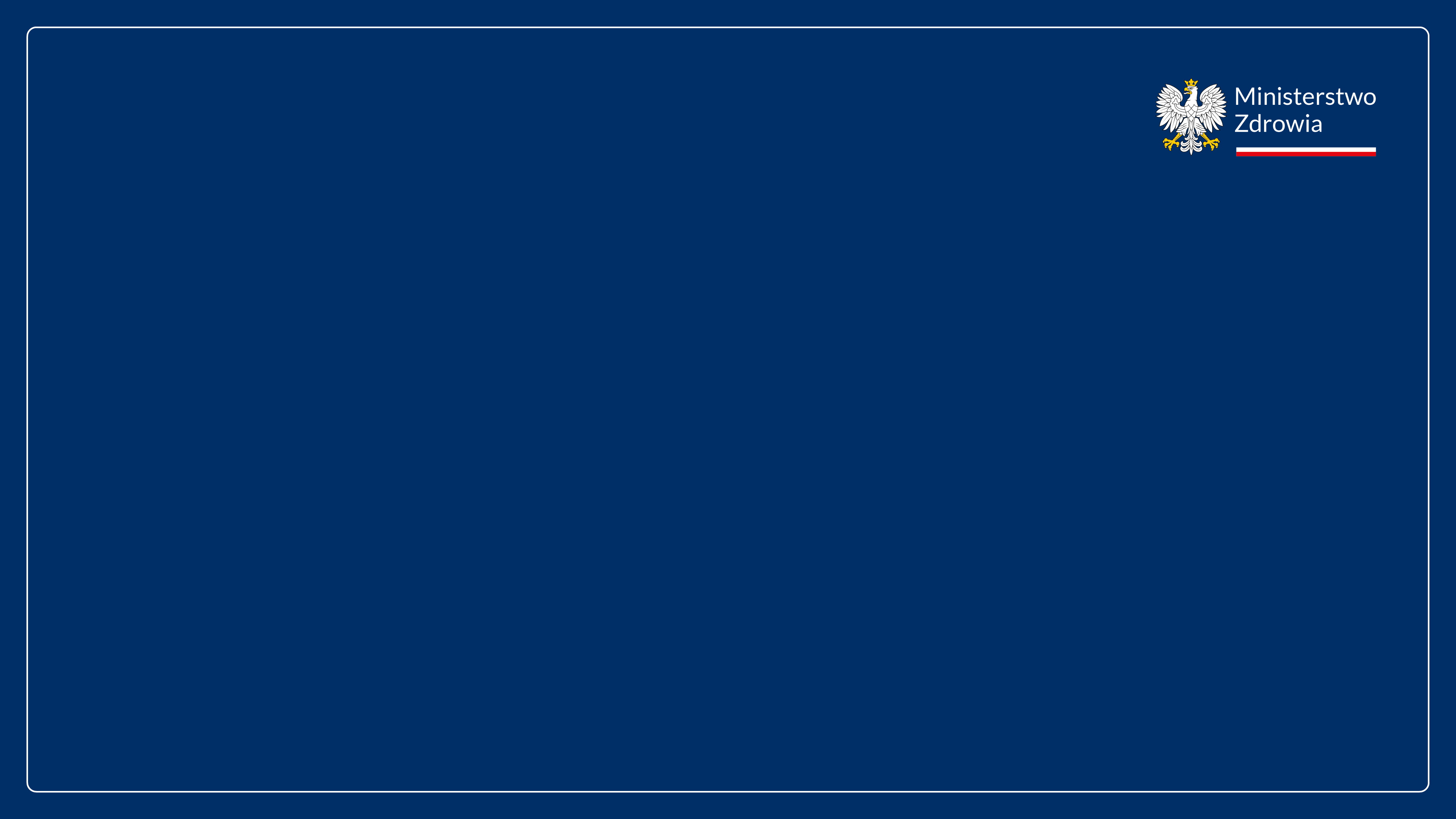 Spotkanie informacyjne

Przepisy dotyczące karty zgonu
obowiązujące od 1 dnia stycznia 2024 r. 


Departament Zdrowia Publicznego
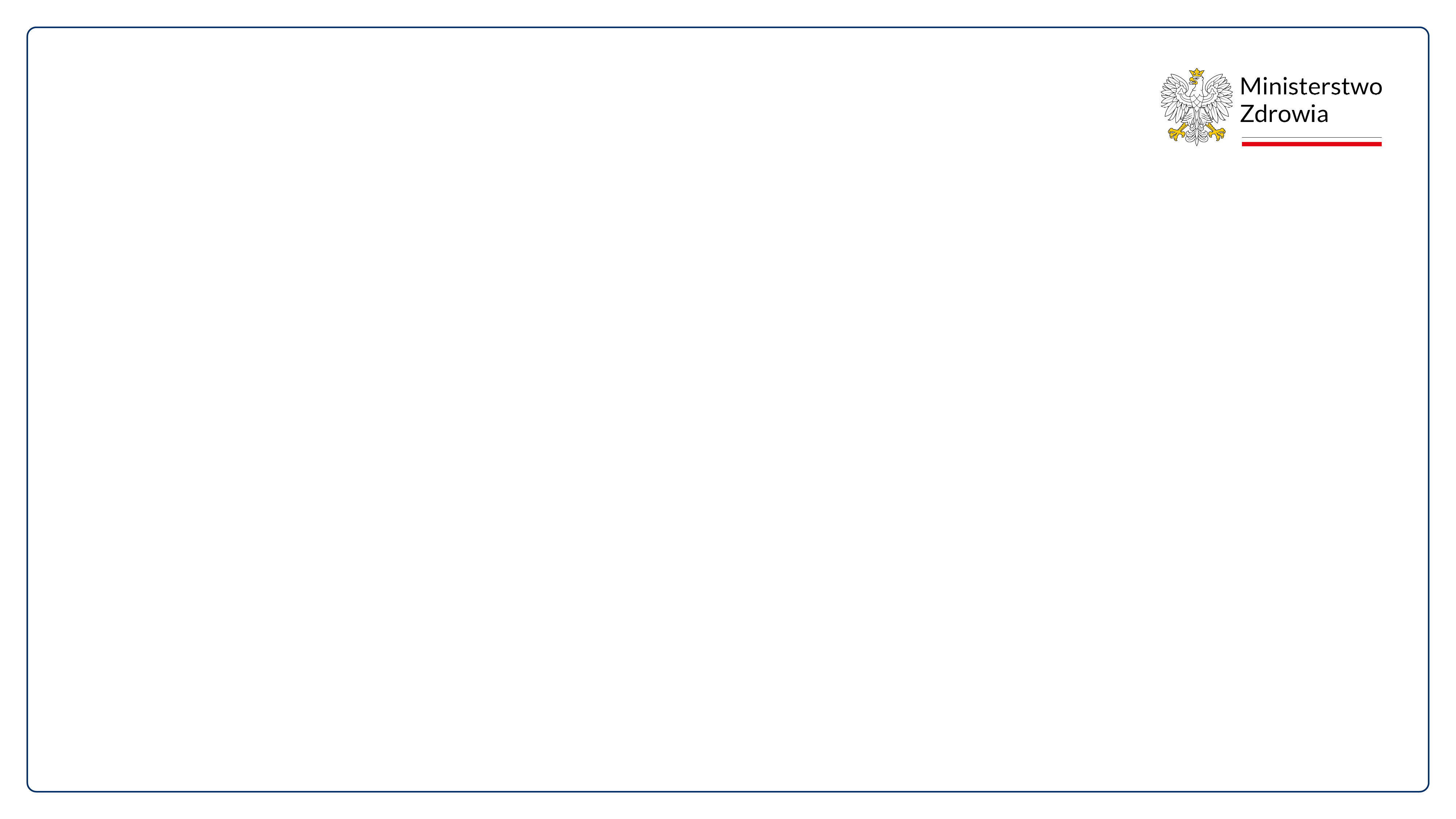 INFORMACJE OGÓLNE
W związku z wejściem w życie z dniem 1 stycznia 2024 r. nowych przepisów dotyczących karty zgonu, Minister Zdrowia jest zobowiązany do wydania rozporządzenia określającego nowy wzór karty zgonu, w porozumieniu z Ministrem do spraw Wewnętrznych i Administracji oraz Ministrem Rozwoju i Technologii. 

Wprowadzone od dnia 1 stycznia 2024 r. zmiany dotyczą zakresu i sposobu przekazywania danych dla potrzeb urzędu stanu cywilnego oraz dla potrzeb statystyki publicznej.
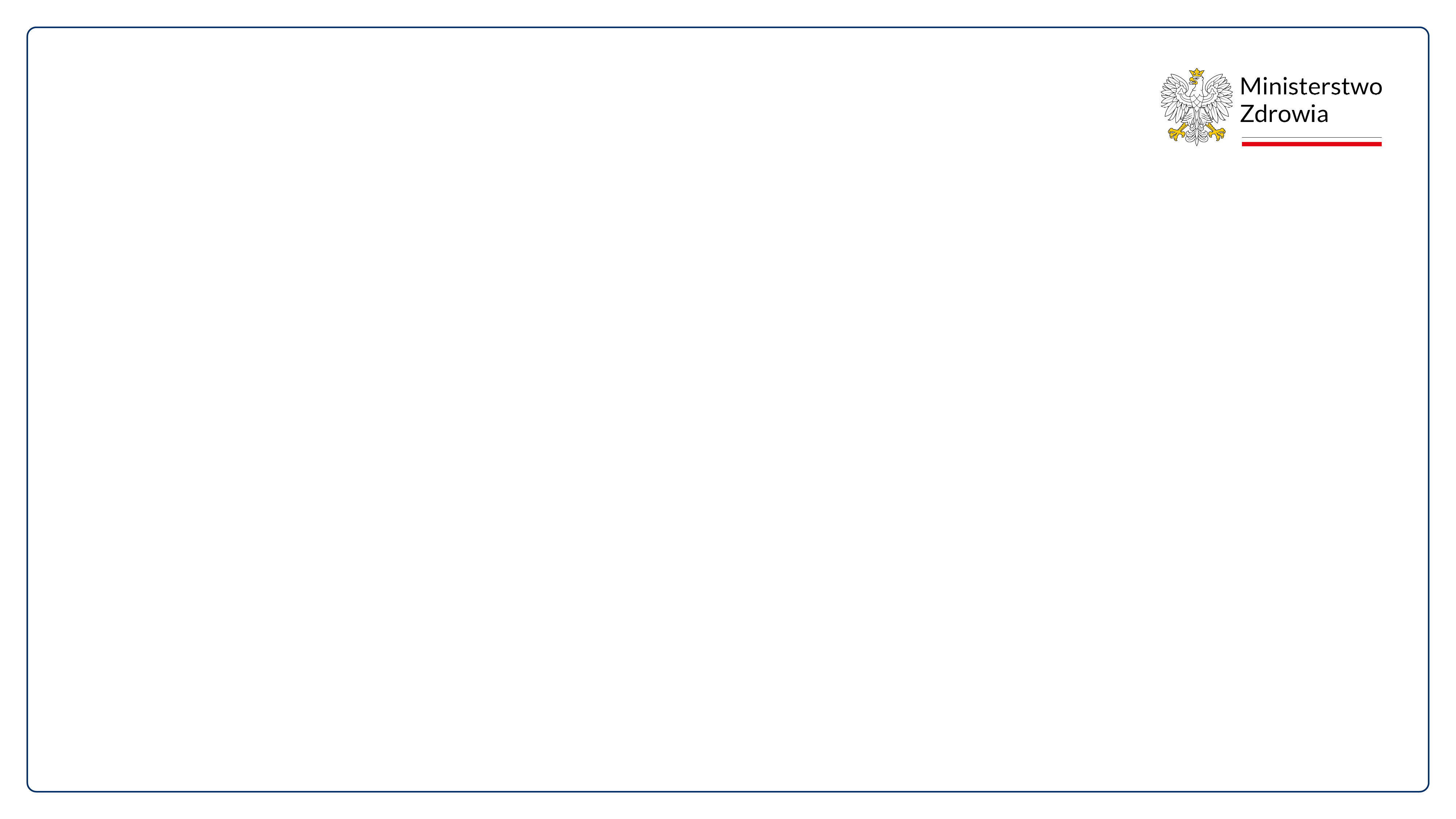 INFORMACJE OGÓLNE
Karta zgonu, tak jak obecnie, będzie sporządzana przez osobę stwierdzającą zgon i wydawana w jednym egzemplarzu podmiotowi uprawnionemu do pochówku.

Podmiot sporządzający kartę zgonu będzie zobowiązany do przekazania danych w części przeznaczonej dla statystyki publicznej służbom statystyki publicznej.
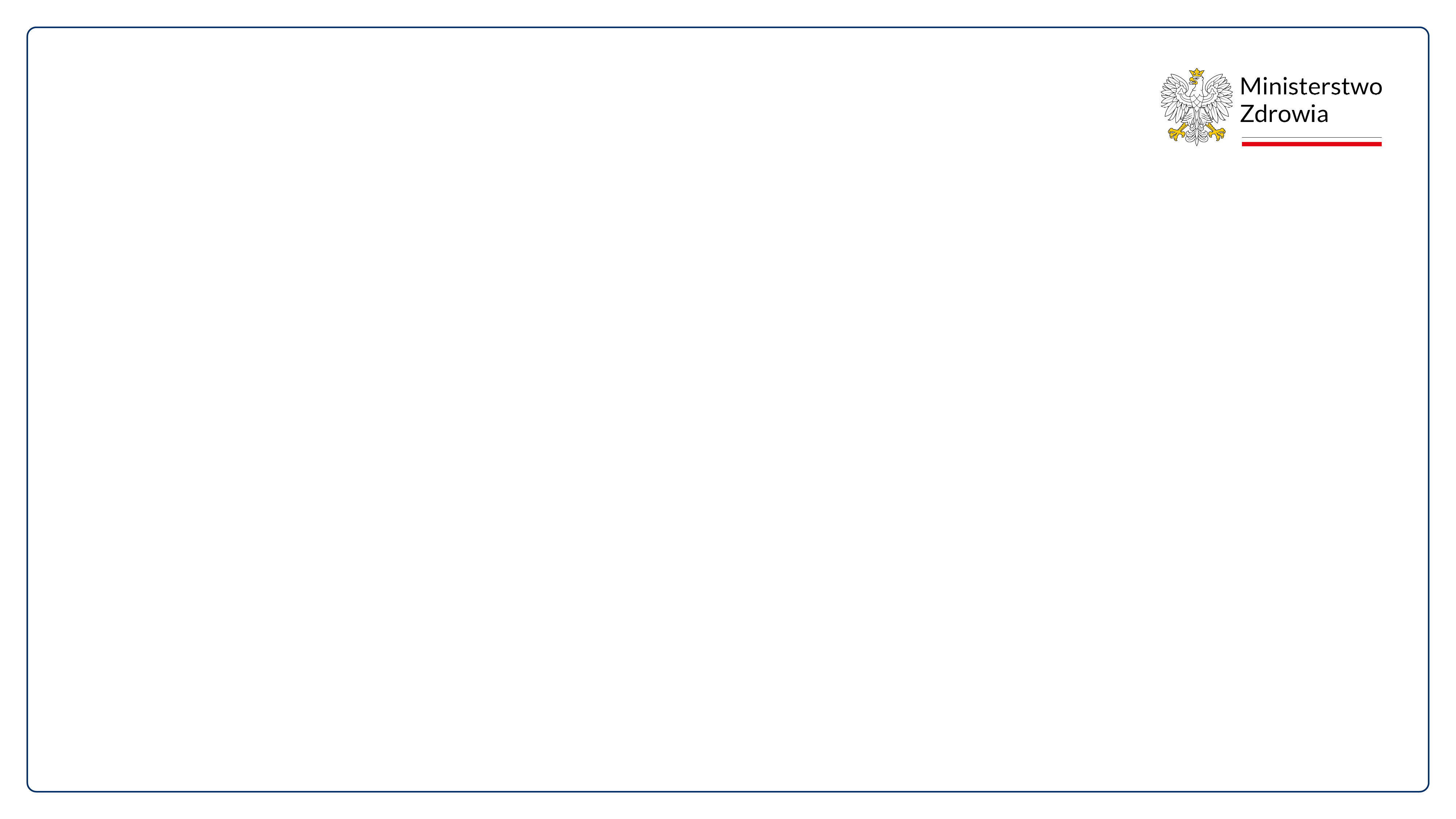 NAJWAŻNIEJSZE ZMIANY:
Nowy wzór karty zgonu.

Karta zgonu będzie składała się z trzech części przeznaczonych:
1) do zarejestrowania zgonu,
2) dla administracji cmentarza,
3) dla potrzeb statystyki publicznej.
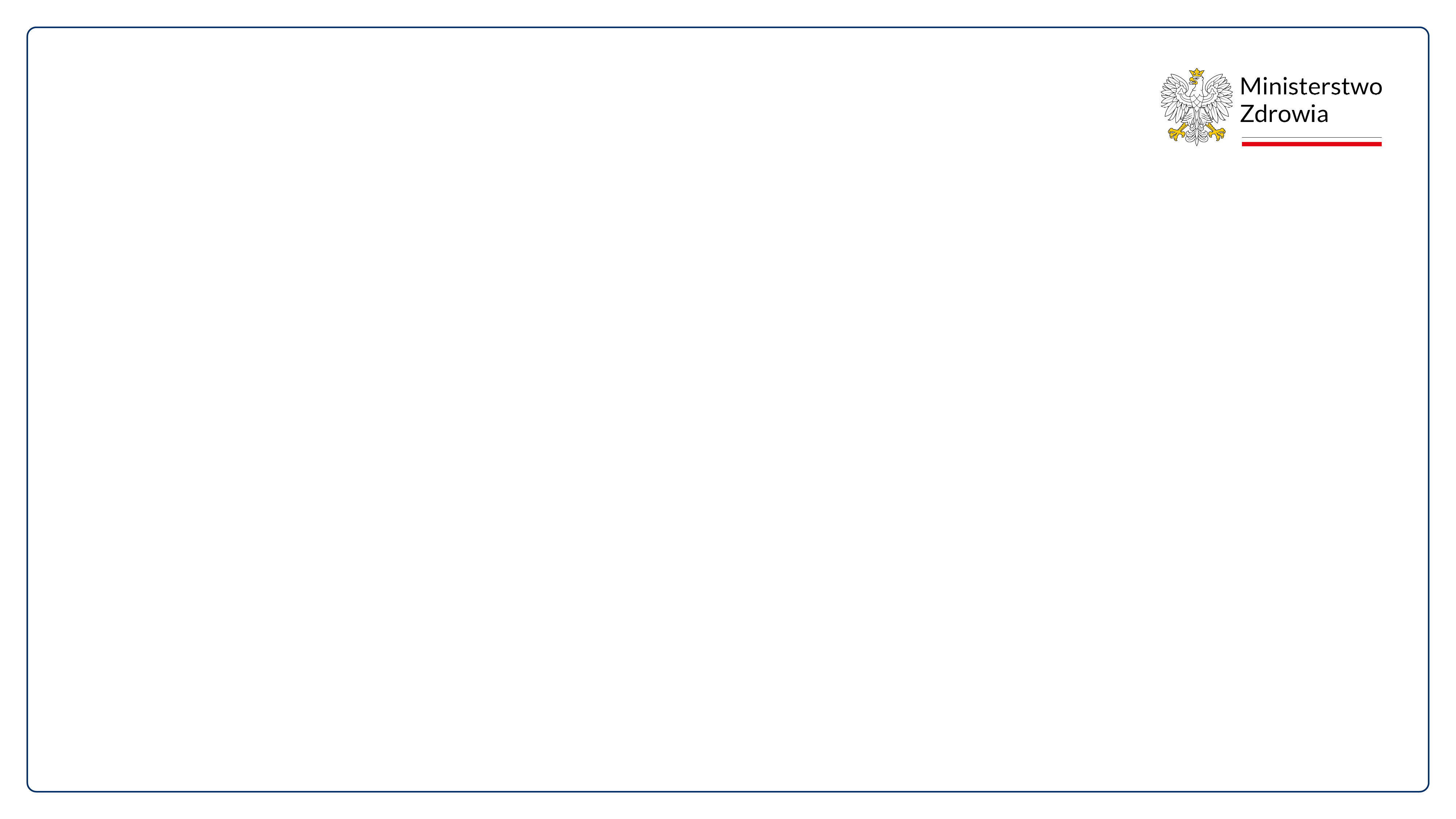 Ustawa z dnia 28 listopada 2014 r. - Prawo o aktach stanu cywilnego wprowadziła zmiany w karcie zgonu poprzez wydzielenie z dotychczasowej części przeznaczonej do zarejestrowania zgonu oraz części przeznaczonej dla administracji cmentarza odrębnej części dla potrzeb statystki publicznej zawierającej:
1)	miejsce zamieszkania zmarłego, w tym okres przebywania na terytorium Rzeczypospolitej Polskiej na obszarze danej gminy, o ile są znane, 
2)	wykształcenie zmarłego,
3)	informacje o zgonie, w tym przyczynę zgonu, oraz o osobie stwierdzającej przyczynę zgonu, a w przypadku dziecka do roku życia: godzinę urodzenia, informacje o stanie jego zdrowia: informacje o ciąży i porodzie.
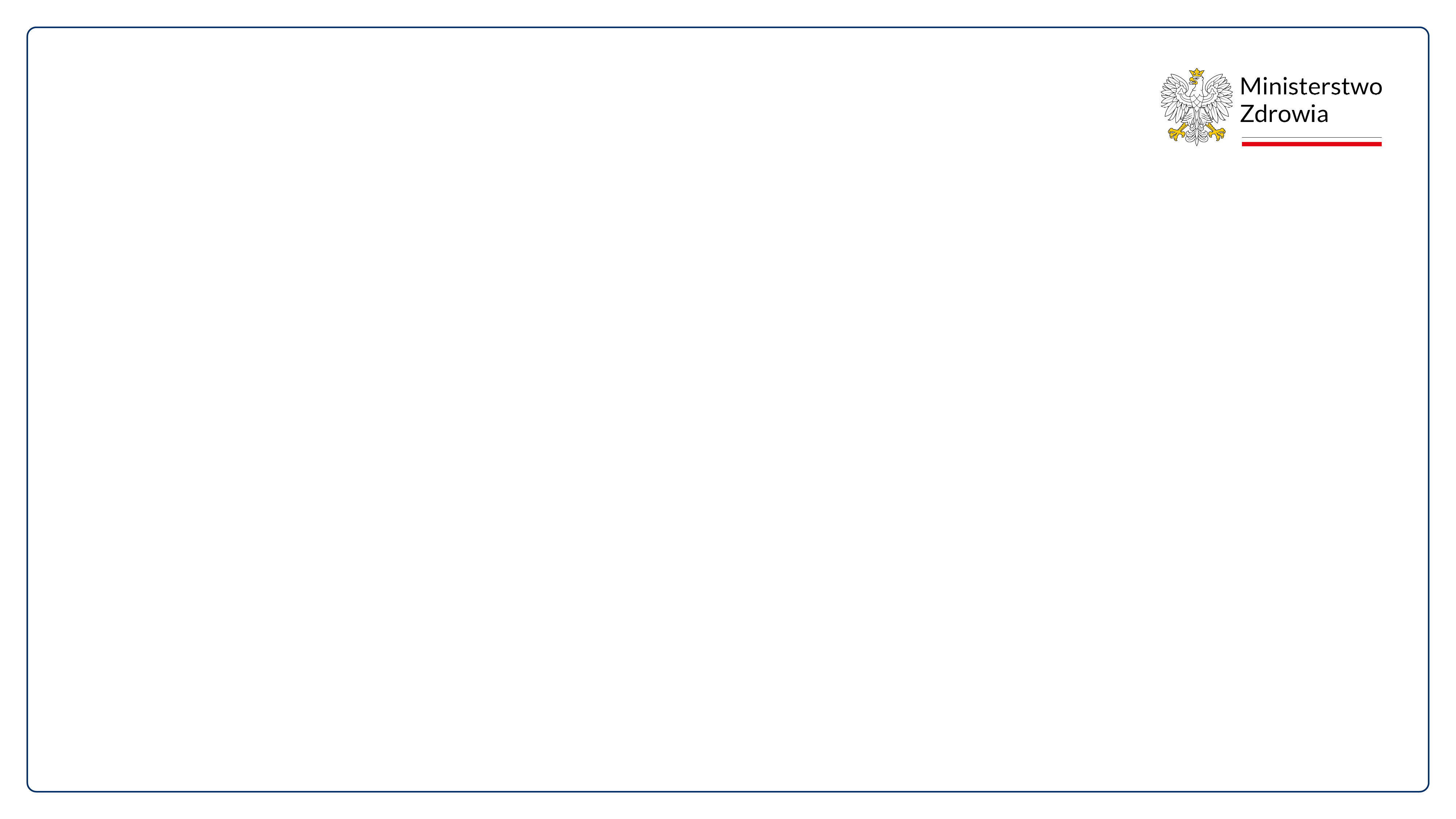 PRZEKAZYWANIE DANYCH DO GUS
Rekomendowanym sposobem przekazywania przez podmioty sporządzające kartę zgonu danych dla potrzeb statystyki publicznej jest wykorzystanie:

aplikacji uruchomionej w ramach infrastruktury GUS i udostępnionej w Internecie. Aplikacja zapewni wprowadzanie i przesyłanie wymaganych danych z zakresu badania zgonów za pomocą formularza internetowego, a także zapewni możliwość przekazania do aplikacji pliku z danymi w różnych formatach,

interfejsu API UWD umożliwiającego automatyczne przekazywanie danych w formacie XML z systemów informatycznych podmiotów zewnętrznych.
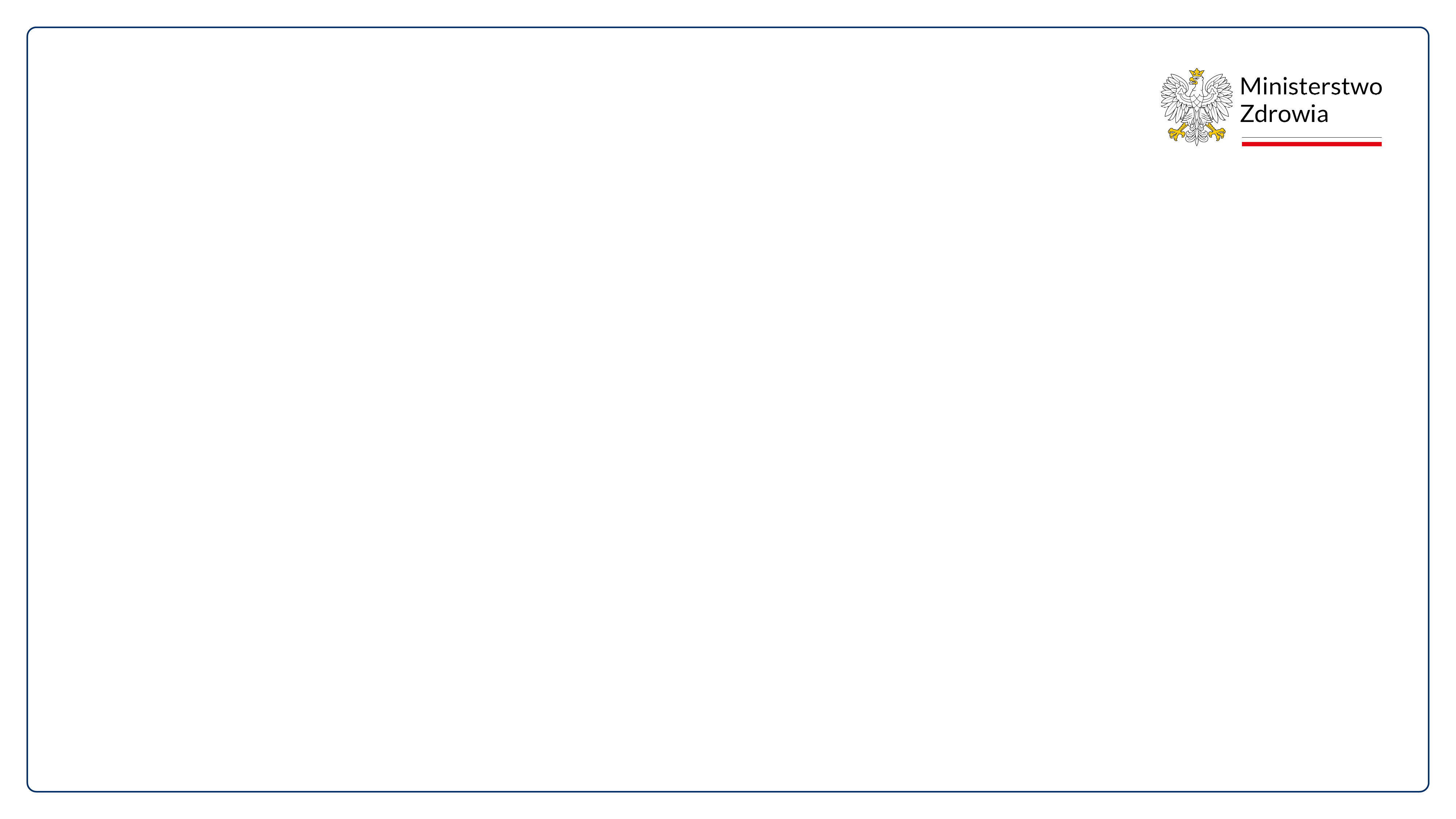 Zgodnie z rozporządzeniem Rady Ministrów w sprawie programu badań statystycznych statystyki publicznej na rok 2024 dane powinny być przekazywane na bieżąco, do trzech dni od wystawienia karty zgonu.
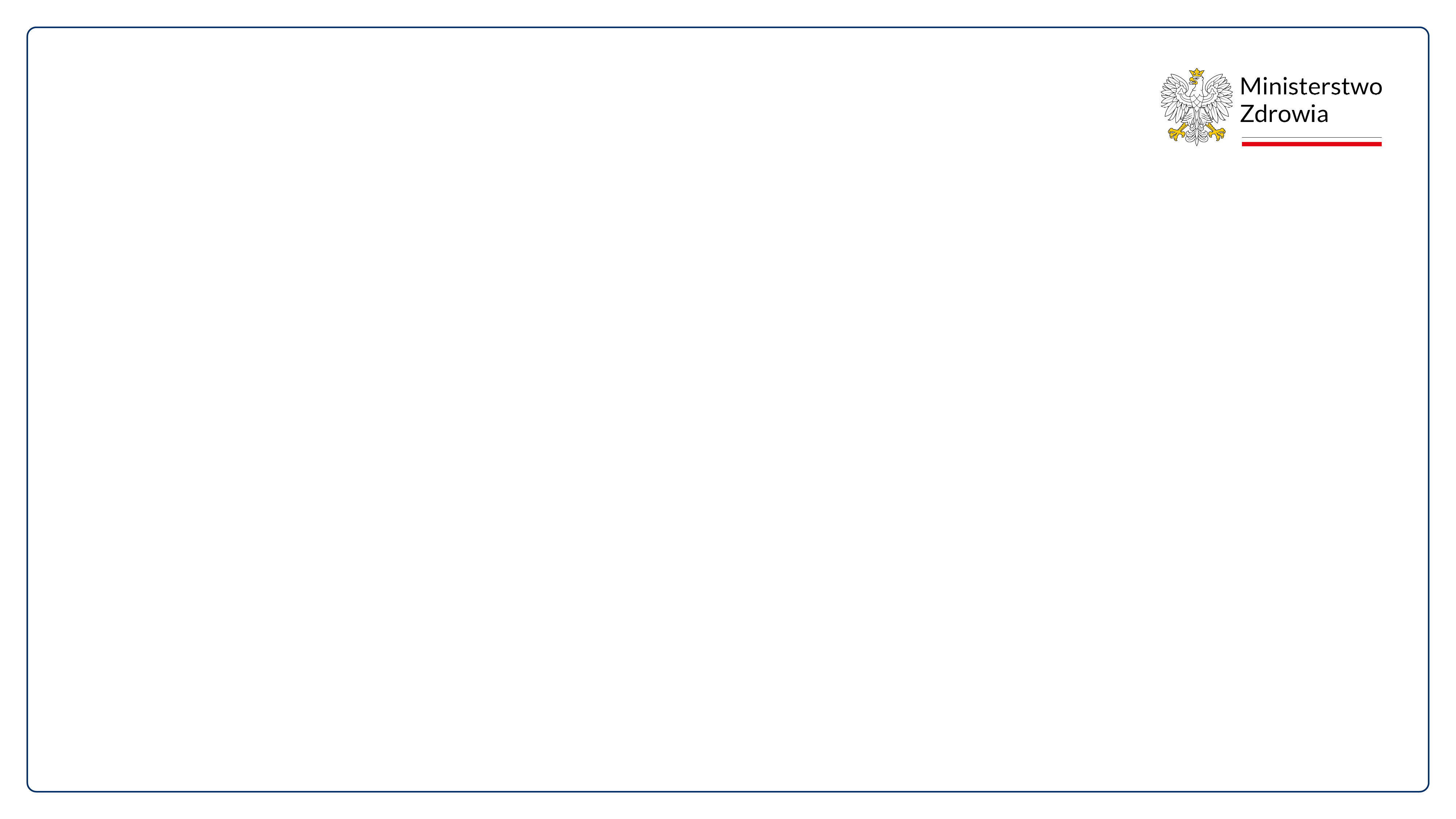 PRZEKAZYWANIE karty zgonu z USC DO GUS
Na podstawie rozporządzenia Rady Ministrów w sprawie programu badań statystycznych statystyki publicznej na rok 2024, również urzędy stanu cywilnego od 2024 roku będą miały obowiązek przekazywania do Urzędu Statystycznego w Olsztynie kopii części I karty zgonu (przeznaczonej do zarejestrowania zgonu) oraz oryginału części III karty zgonu (przeznaczonej dla potrzeb statystyki publicznej)
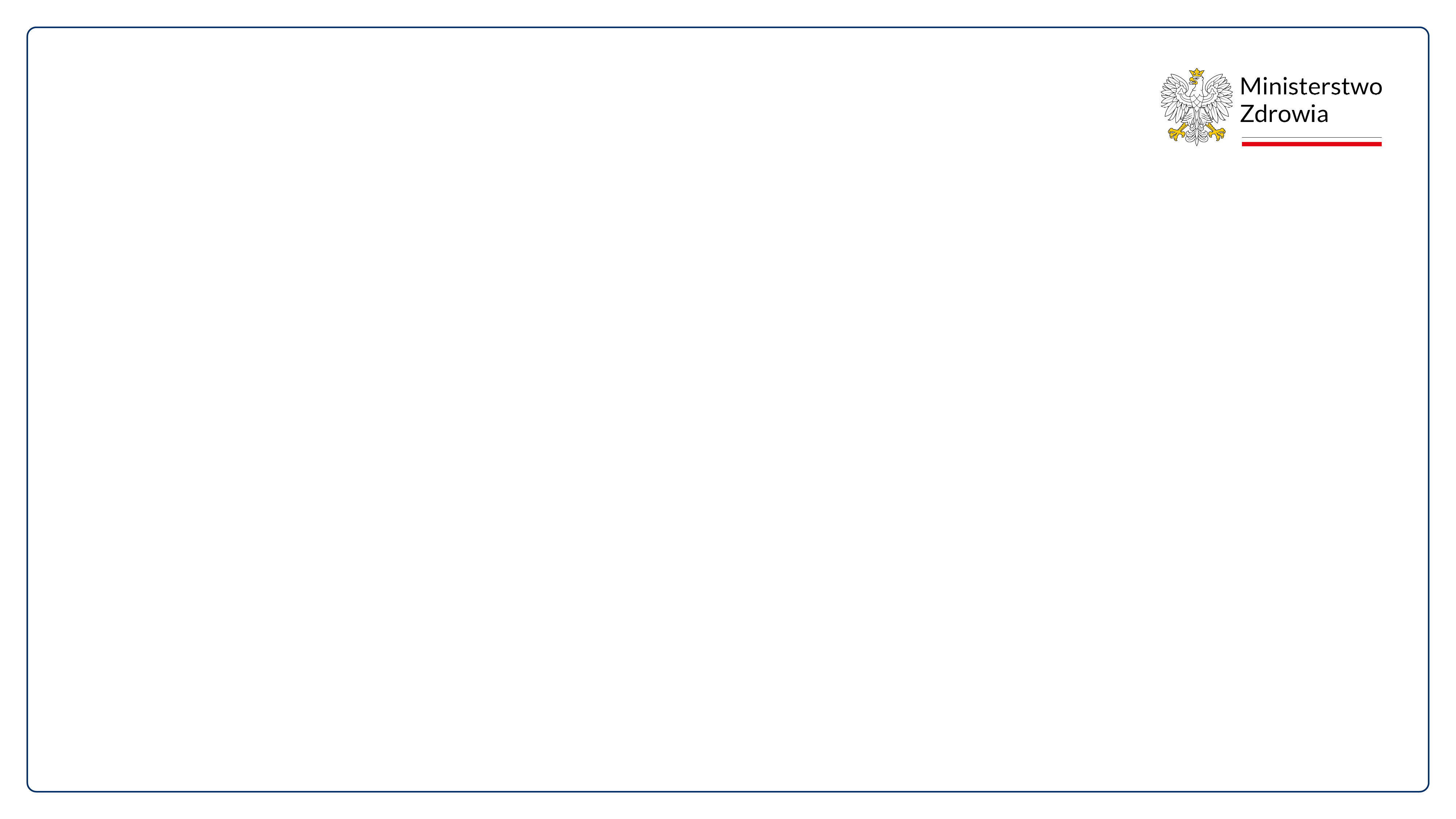 Aktualne informacje są dostępne na stronie:

https://www.ezdrowie.gov.pl/portal/artykul/karta-zgonu-karta-urodzenia-i-dane-statystyczne-zmiany-od-1-stycznia-2024 

Dziękuję za uwagę